BLOOD
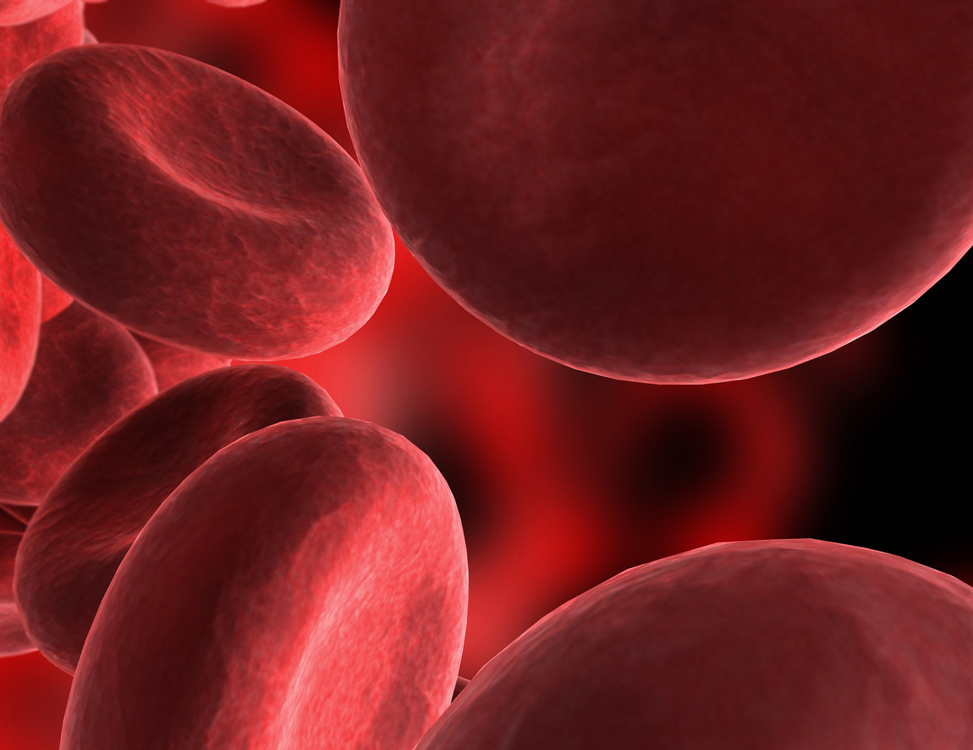 Chapter 10
Characteristics
Only fluid (connective) tissue.
Opaque
Metallic taste
Color – scarlet to dull red
Depends on oxygen
pH btw 7.35 to 7.45
temp 100.4 F (38C)
higher than normal body temp 
8% of body weight
About 5-6 liters or 6 quarts
Formed Elements
Erythrocytes – red blood cells (RBCs)
45% of blood
Anucleate – no nucleus
Contain hemoglobin 
	molecules
Iron bearing protein
Transports most of the oxygen
1RBC = 250 million hmg 
	molecules
1hmg can hold 4 oxygen 
	molecules
Biconcave discs
About 5 million cells/mm3
More/less RBCs causes blood to thicken/thin
Form hematocrit of spun blood
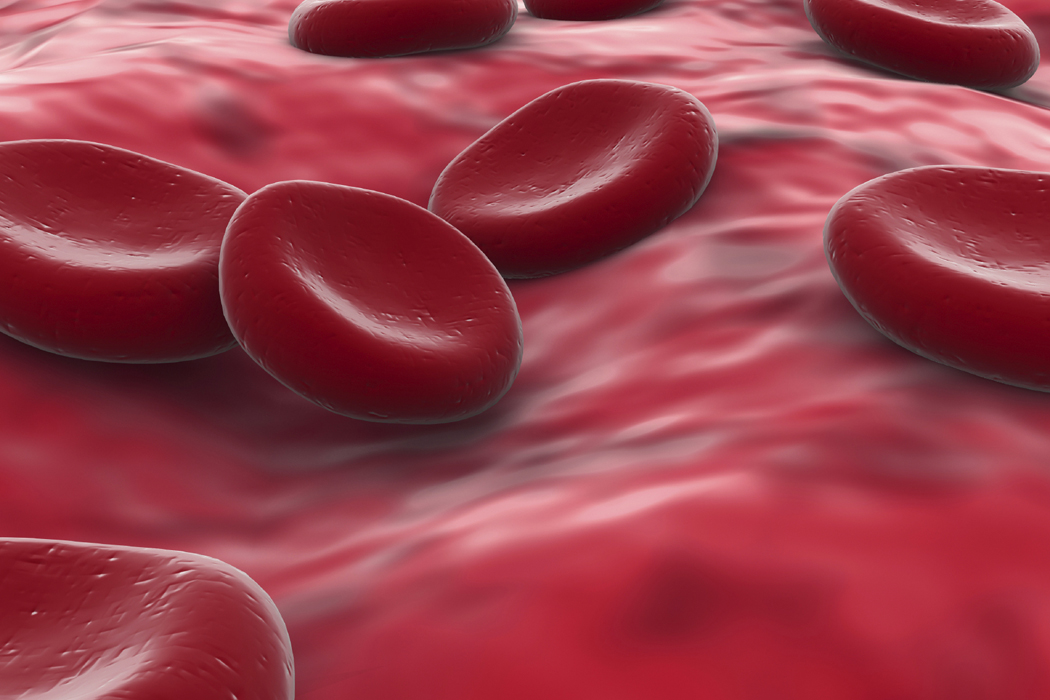 Formed elements cont.
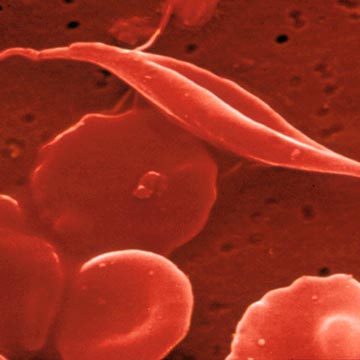 Anemia – decrease in oxygen carrying 
		ability
Sickle cell anemia – abnormal hmg 
	causes RBC to become spiky and rupture easily
Aplastic anemia – destruction of bone 
	marrow by cancer
Iron-deficiency anemia – lack of iron in diet or slow/prolonged bleeding
Decrease in RBC #
Pernicious anemia – lack of vitamin B12
Hemorrhagic anemia – hemorrhage
Hemolytic anemia – bacterial infection causes lysis of RBCs
Formed elements cont.
Polycythemia – increase in # of RBCs
Causes
Bone marrow cancer
Living at high altitudes
Thicker blood may move sluggishly and impair circulation
Formed elements cont.
Leukocytes – white blood cells (WBCs)
4000 to 11000/mm3
< 1% of total blood volume
Are complete cells
Diapedesis – WBCs can move 
	in/out of vessels to reach 
	infected/inflamed areas
Positive chemotaxis – WBCs 
	respond to chemicals released 
	by damaged cells
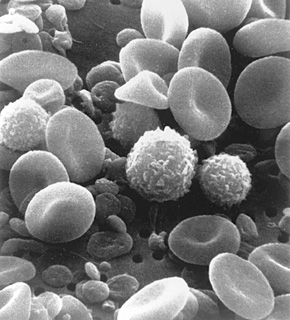 Formed elements cont.
When needed their # doubles
>11000 = leukocytosis
Indicates an infection
<4000 = leukopenia
Caused by some drugs – corticosteroids and anticancer agents
Leukemia – bone marrow produces large #s of WBCs that are unable to function
Formed elements cont.
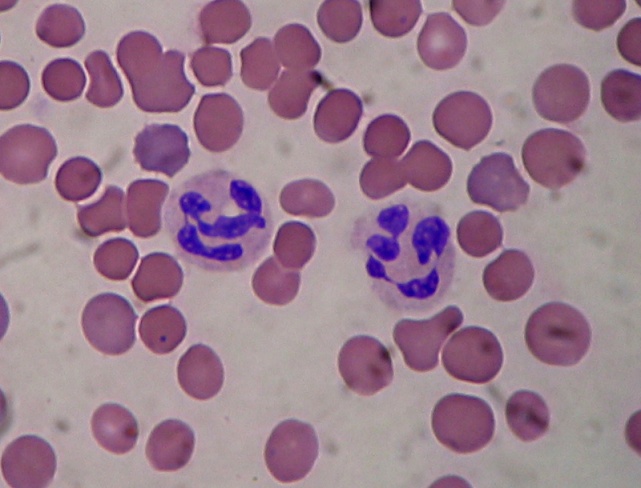 2 groups – based on visible granules
Granulocytes – lobed nuclei
Neutrophils – multilobed nuclei
Most numerous/phagocytic 
Fine granules
@ sites of acute infections
Eosinophils – blue-red nucleus
Large granules
Respond to allergies and infections by worms
Basophils – rarest
U or S shaped nuclei
Granules w/ histamine – attracts other WBCs to inflamed site
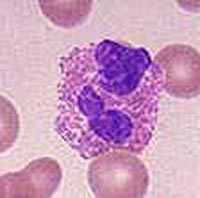 Formed elements cont.
Agranulocytes – normal nuclei
Lymphocytes 
Large purple nucleus
In lymphatic tissue
Immune system
Monocytes – largest
Change into macrophages
Fight chronic infections
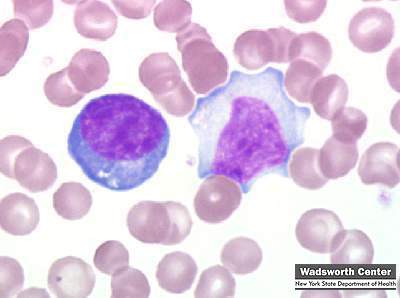 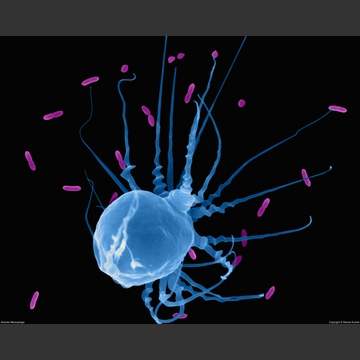 Formed elements cont.
Platelets – fragments of multinucleate cells called megakaryocytes
300,000/mm3
Blood clotting
Cling to broken 
	area
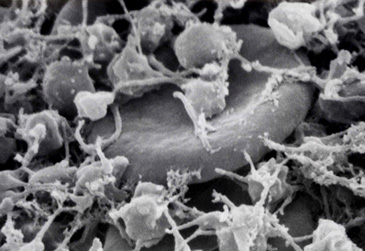 Plasma
Nonliving fluid matrix
55% of blood
90% water
Straw color
Includes nutrients, salts, gases, hormones, wastes, and plasma proteins
Plasma proteins
Produced by liver
Albumin – contributes to 
		osmotic pressure 
Keeps water in bloodstream 
Clotting proteins
Antibodies – protect from pathogens
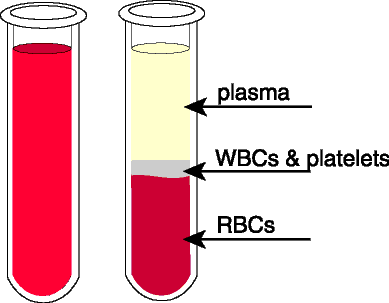 Human Blood Groups
Plasma membranes of RBCs have proteins (cellular or self antigens) 
Antigens – substances the body recognizes as foreign 
Stimulate the immune system to release antibodies
Antibodies in plasma attach to surface antigens different from those of the individual
Agglutination – clumping of cells due to antibodies
Leads to clogging of vessels and lysis of foreign cells
Lysis releases hmg which may clog kidney tubules = kidney failure
Blood groups cont.
ABO blood group
Based on 2 antigens – type A or type B
Absence of both = type O 
	– universal donor
Presence of both = type AB 
	– universal recipient
From birth your body contains antibodies for the ABO antigens not present – anti-A or anti-B antibodies
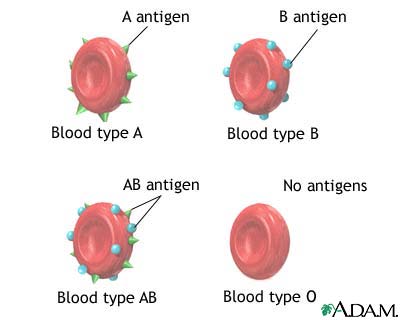 Blood groups cont.
Rh blood group
Rh+ = Rh antigen is present
Rh- = Rh antigen is absent
anti-Rh antibodies do not form until exposed to Rh+ blood
Rh- women have to be careful when pregnant
1st Rh+ baby – health
2nd Rh+ baby – mother’s body now has antibodies and will attempt to destroy RBCs of the baby = hemolytic disease of the newborn
May prevent by taking RhoGAM shortly after the birth of her 1st Rh+ baby – prevents production of antibodies
Blood Typing
Test blood by mixing with anti-A and anti-B immune serum.
Agglutination will occur btw the antibody and the corresponding antigen (if present).
Type AB – contains 
	antigens A and B – will 
	agglutinate with both antibodies
Type B – contains antigen B 
	– agglutinates with anti-B
Type A – contains antigen A 
	– agglutinates with anti-A
Type O – no antigens – no 
	agglutination occurs
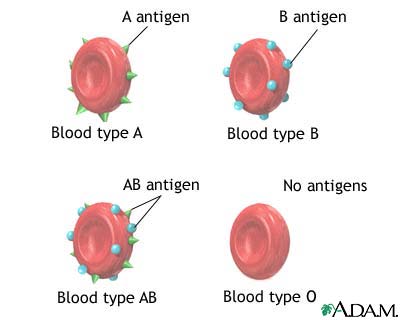 Hematopoiesis – blood cell formation
Occurs in myeloid tissue (red bone marrow)
Hemocytoblast – stem cell in marrow that produces formed elements
Forms 2 types of secondary stem cells
Lymphoid stem cells – produce lymphocytes
Myeloid stem cells – produce erythrocytes and platelets
Fully formed RBCs do not grow or divide
Life span btw 100-120 days
Become rigid and break apart
Spleen and liver get rid of pieces
Hematopoiesis cont.
RBC Development – 3-5 days
Young RBCs divide until enough hmg is produced
Then eject nucleus and all organelles except ER
Called a reticulocyte
Enter bloodstream
w/in 2 days of release eject ER
Become erythrocytes
Erythropoietin – hormone – controls production rate
Produced at a constant rate by kidneys
Decrease in oxygen = increase in production
Hematopoiesis cont.
WBCs – production stimulated by colony stimulating factors (CSFs) and interleukins
Platelets – production stimulated by thrombopoietin
Bone marrow biopsy – taking a sample for examination
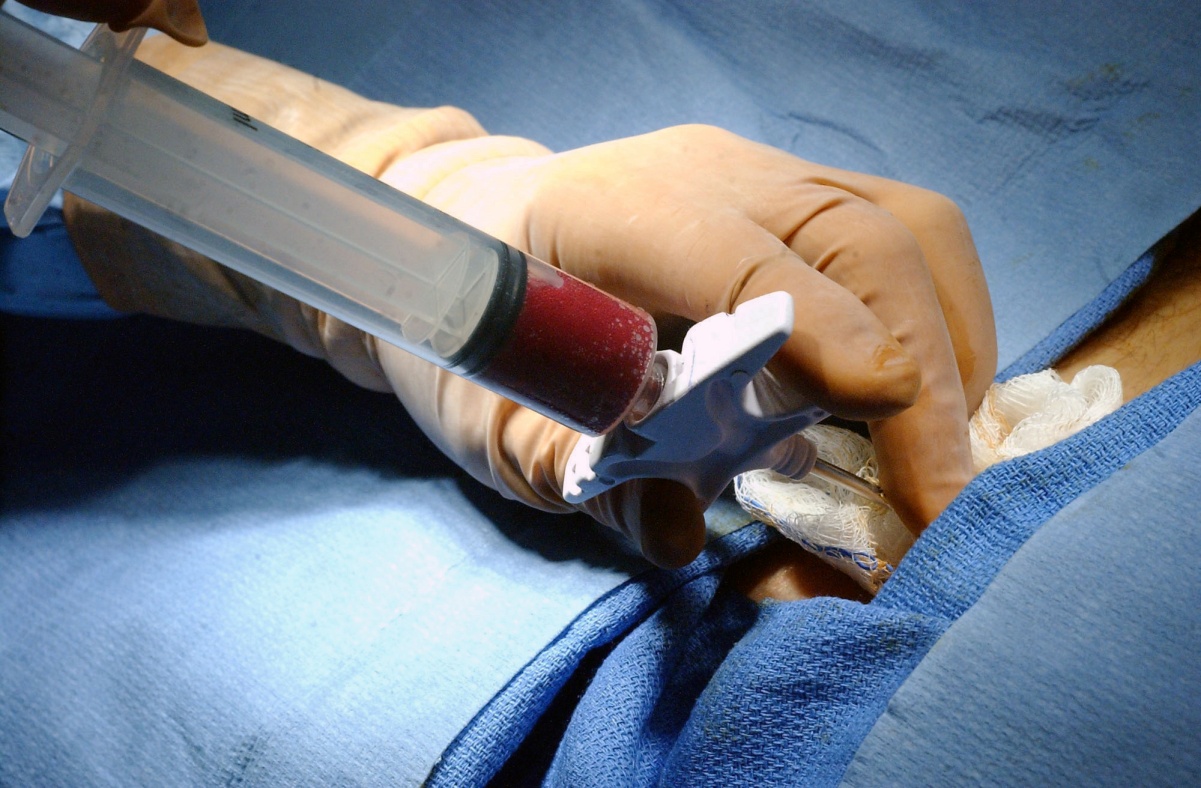 Maintaining hemostasis (stoppage of blood flow)
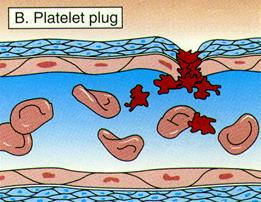 Occurs when vessel walls break
3 phases
Platelet plug forms – aka white thrombus
Platelets stick to damaged site
Vascular spasms occur
Platelets release serotonin – causes spasms
Slow blood loss until clot forms
Coagulation events occur
Tissues release tissue factor (TF)
PF3 (on platelets) reacts w/ TF, vitamin K, and 
	Ca to trigger clotting cascade
Prothrombin activator converts prothrombin in plasma 
	to thrombin
Thrombin joins fibrinogen to form fibrin (mesh) to 
	capture RBCs
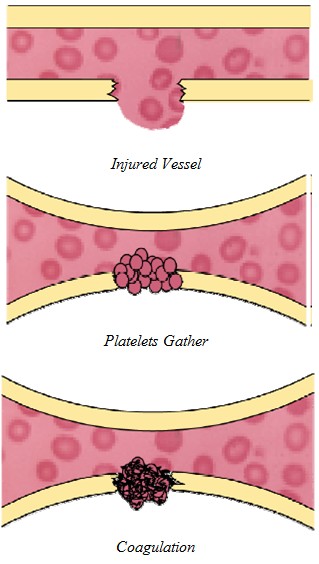 Hemostasis cont.
Usually takes w/in 3-6 minutes
Disorders
Undesirable clotting
Thrombus – clot in an unbroken vessel
May cause blockage
Embolus – thrombus that floats in bloodstream
May move to brain – stroke
Bleeding disorders
Thrombocytopenia – insufficient # of platelets
Hemophilia – genetic – lack any factors needed for clotting
Development
Embryonic blood cells are circulating by day 28 
Fetal hemoglobin (HbF) is present – can carry more oxygen
At birth fetal cells are broken down
If broken down too fast for liver – physiologic jaundice may occur